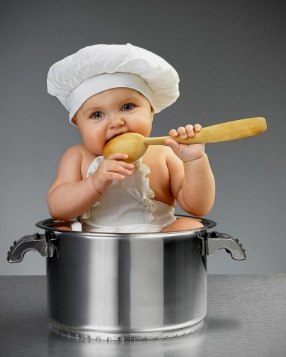 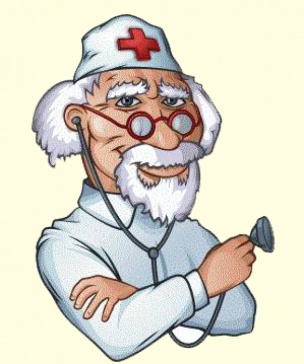 Мультимедийная игра:
«Путешествие
в мир 
полезных продуктов».
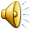 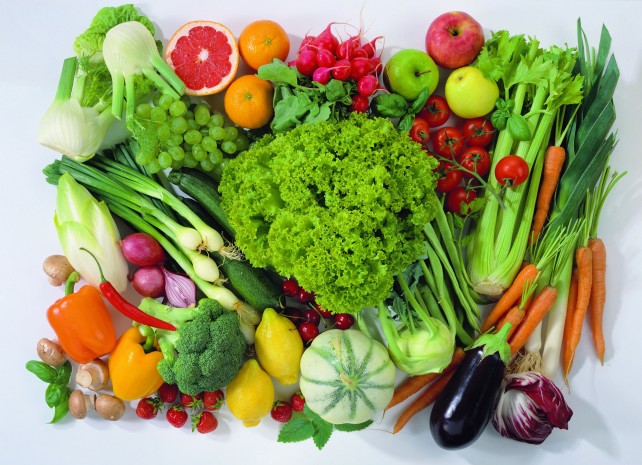 Выполнила:
Короткова
Антонина Гавриловна
воспитатель,
 ГБОУ СОШ с. Красносамарское 
структурное подразделение 
детский сад «Ромашка» .
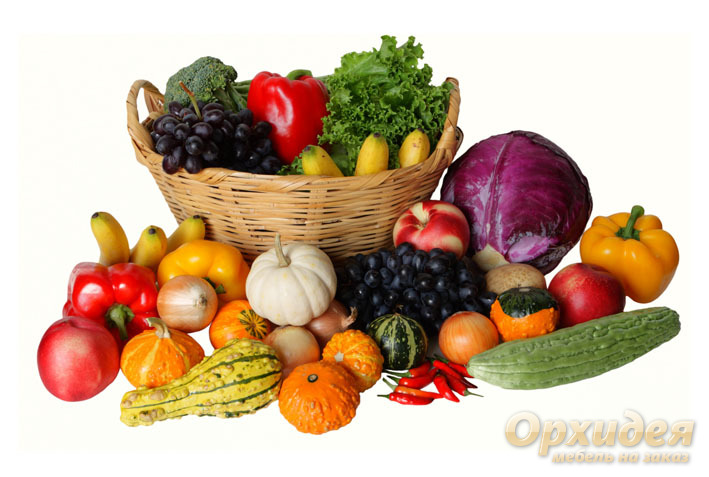 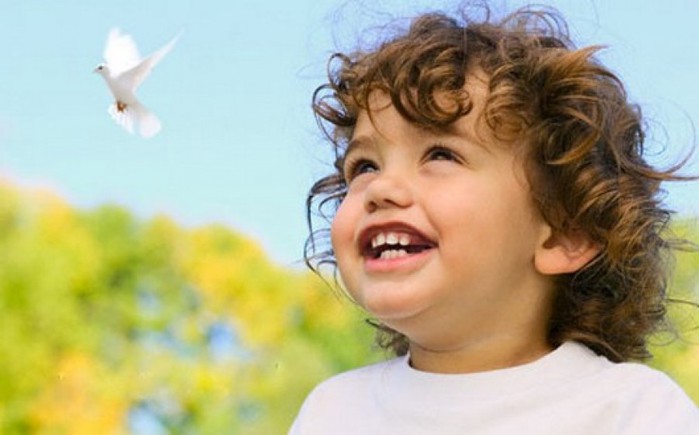 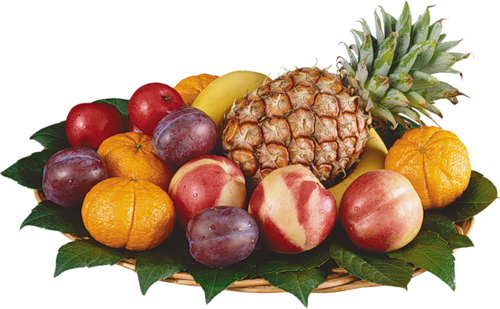 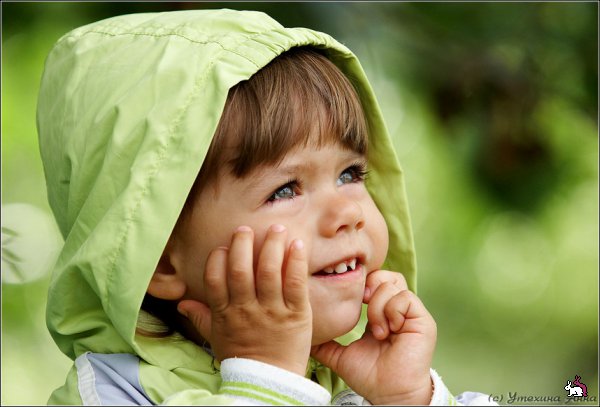 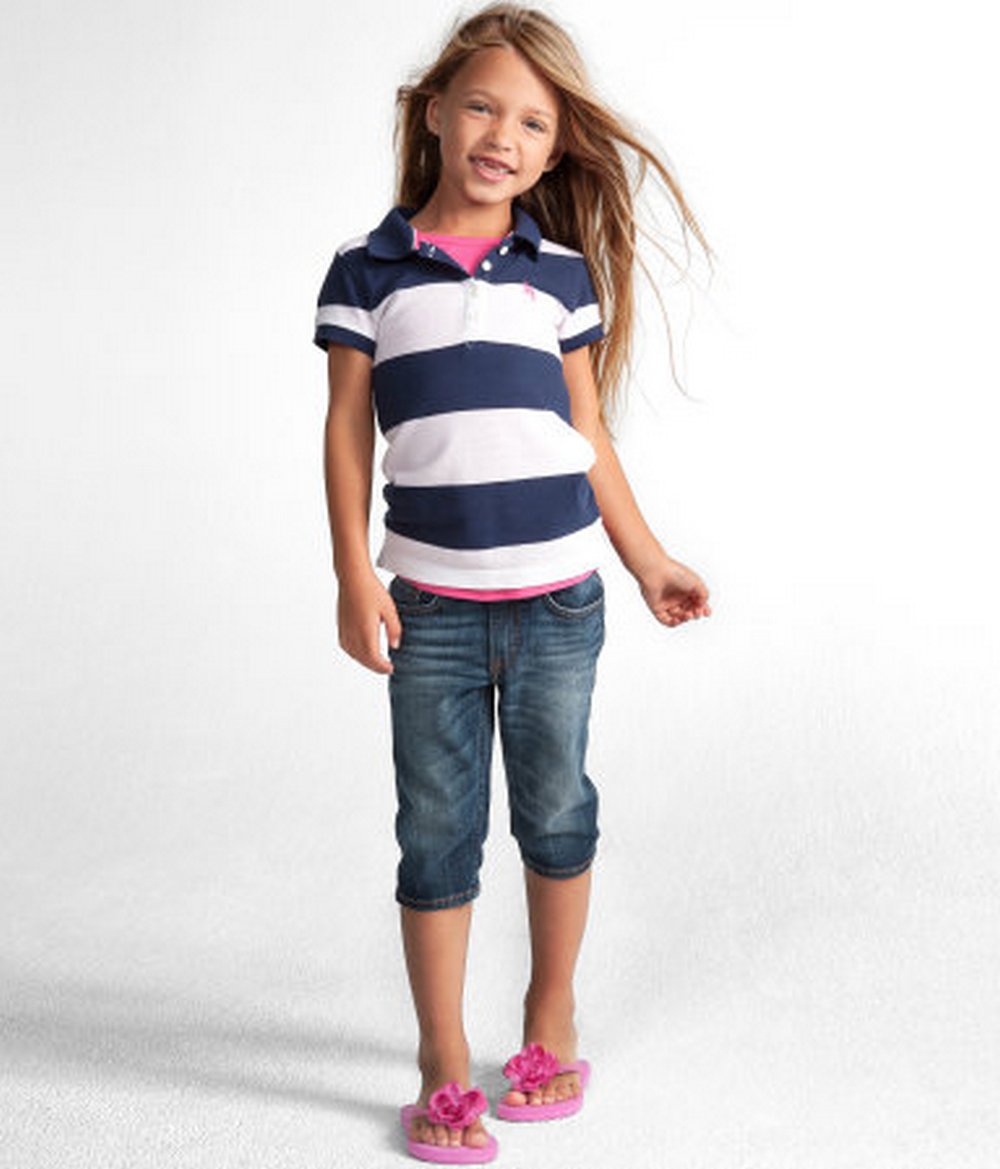 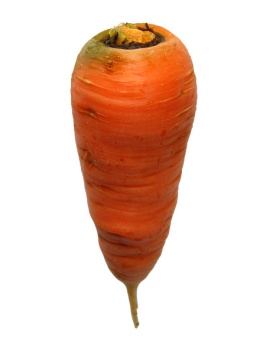 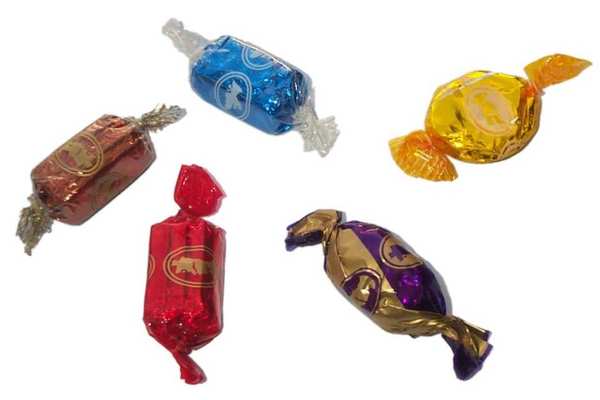 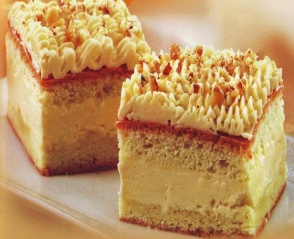 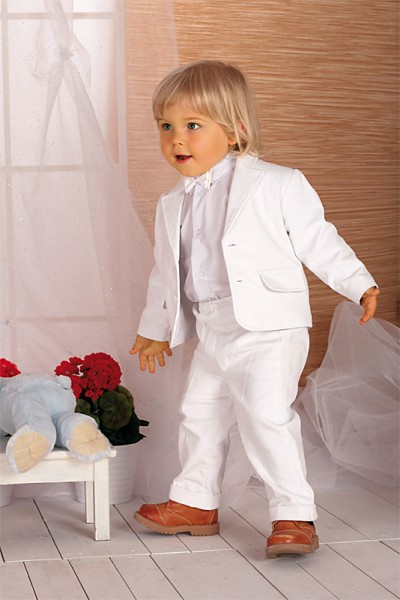 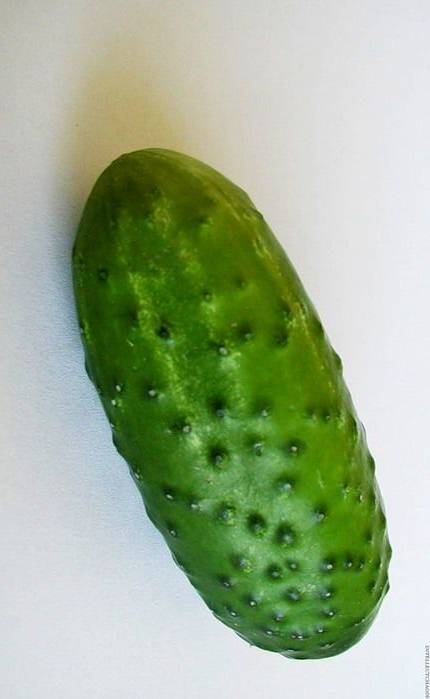 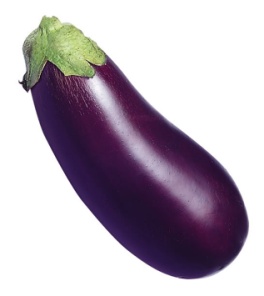 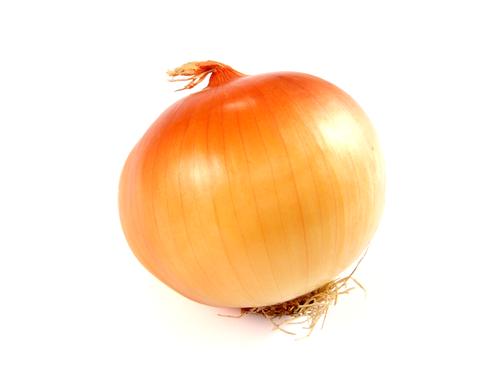 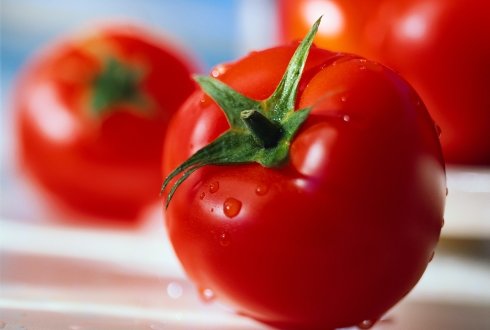 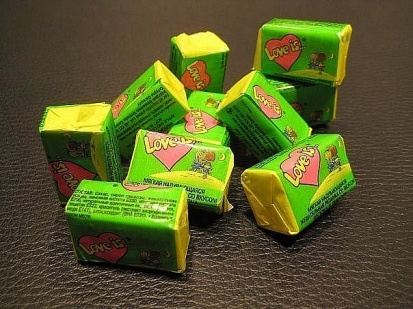 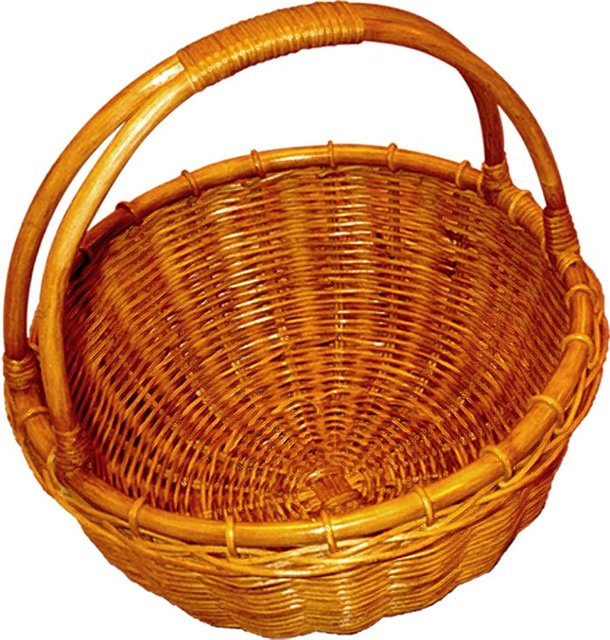 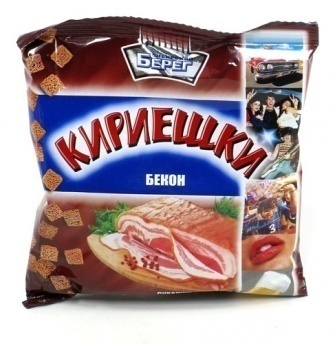 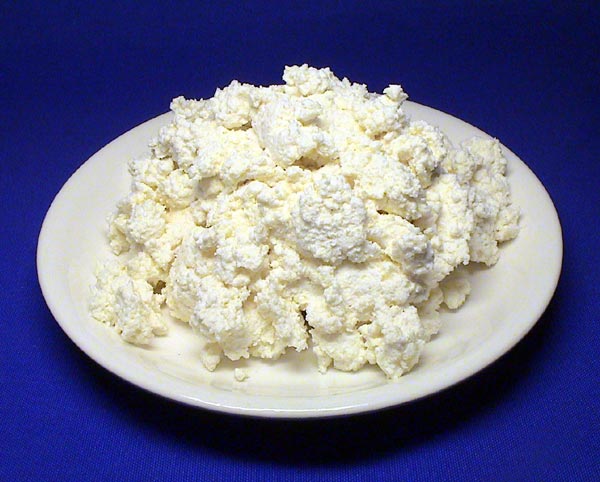 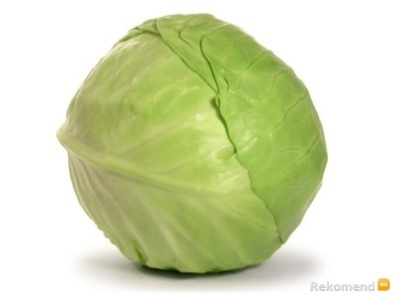 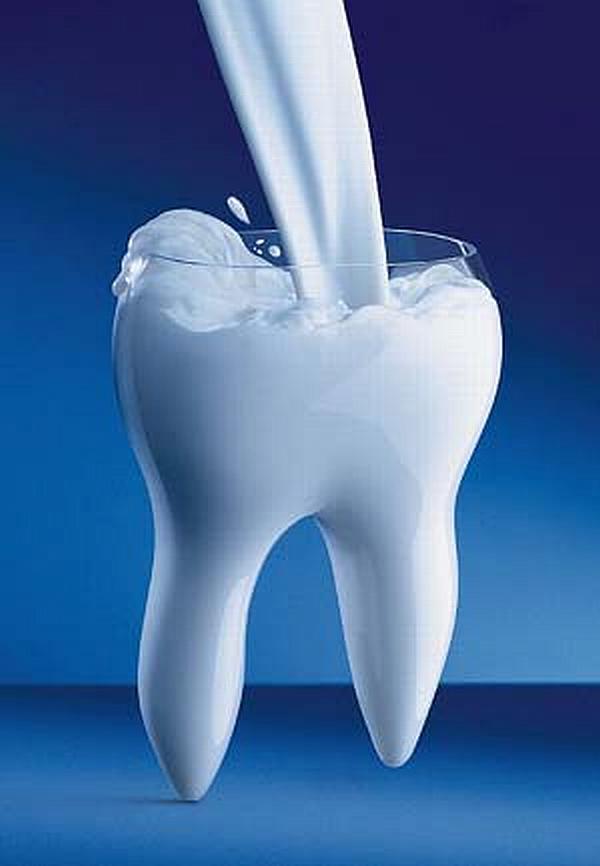 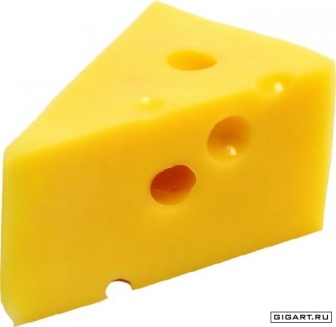 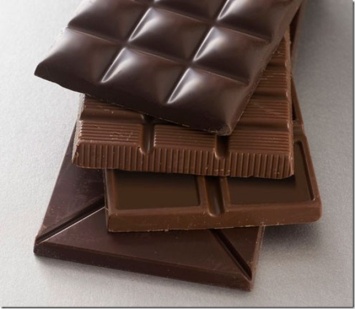 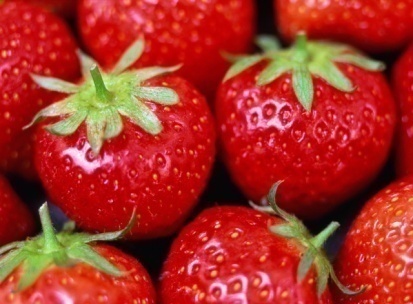 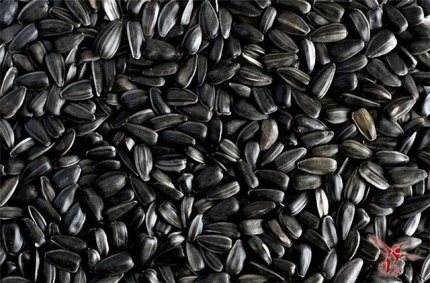 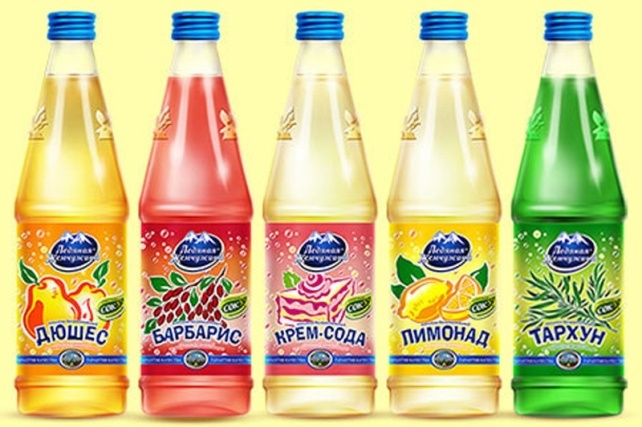 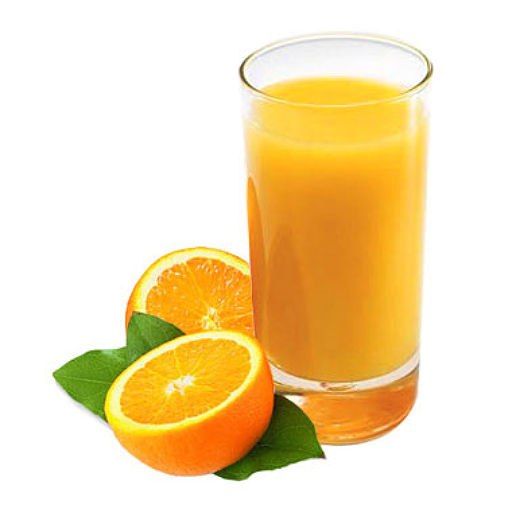 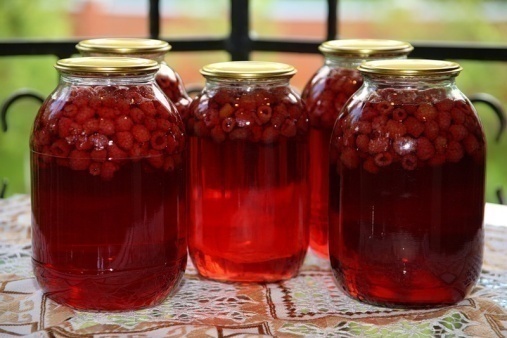 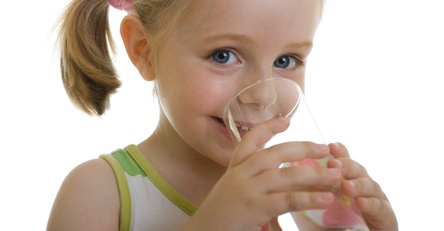 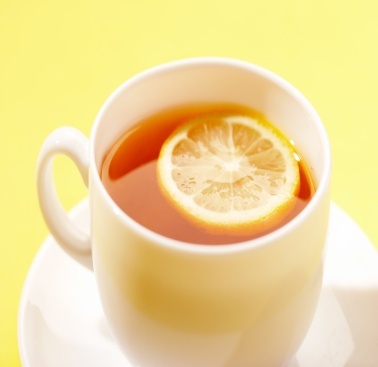 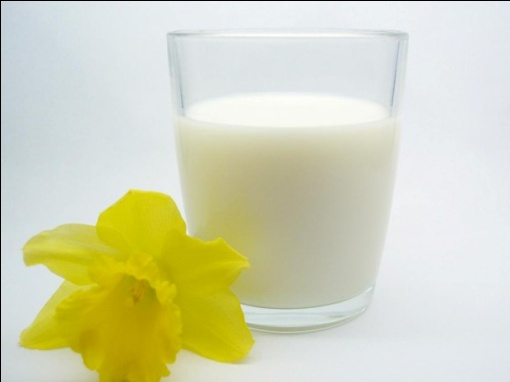 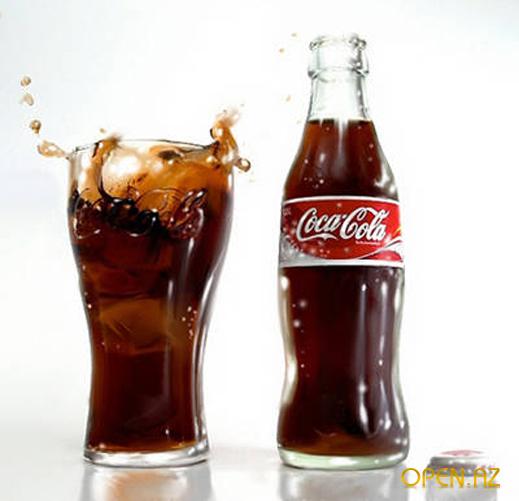 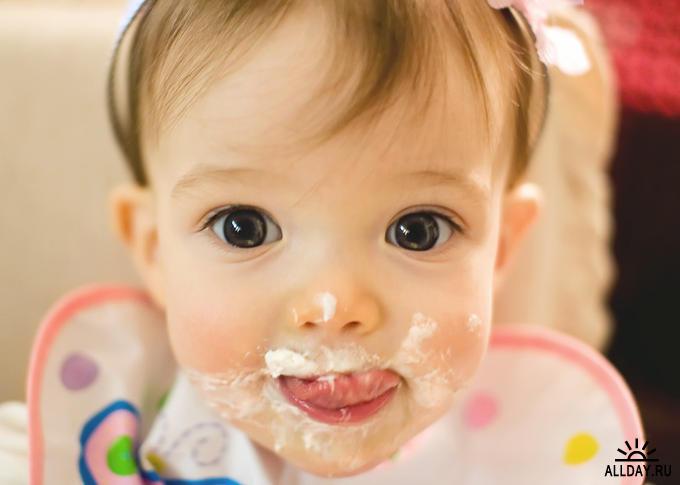 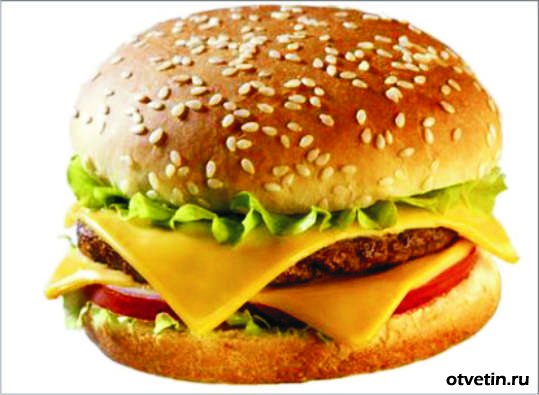 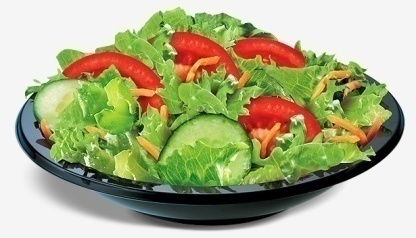 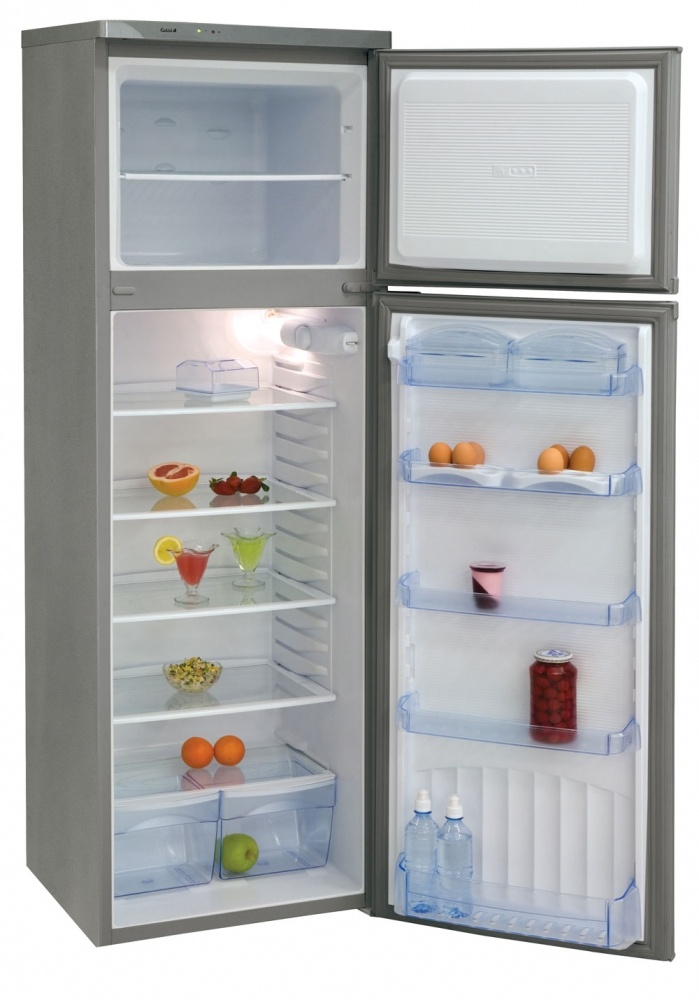 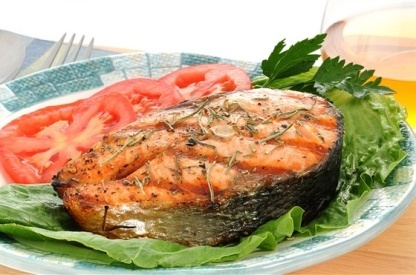 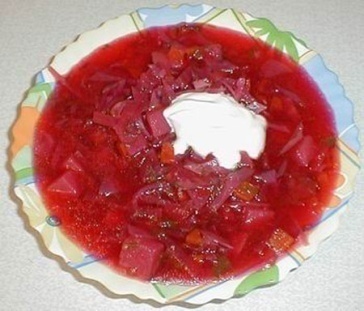 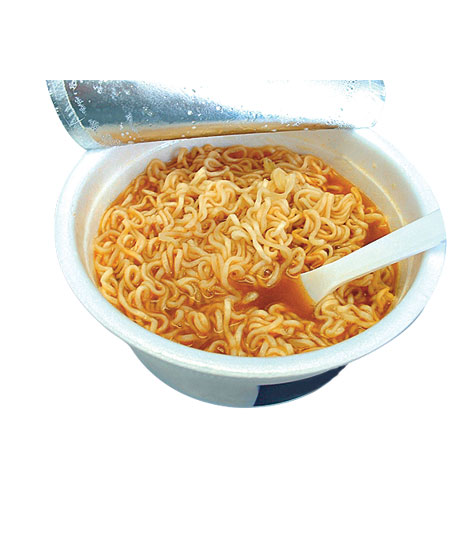 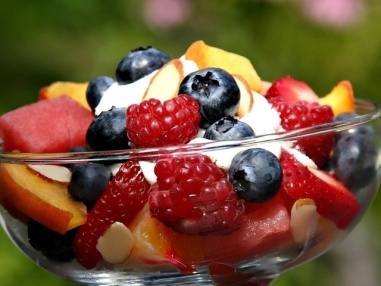 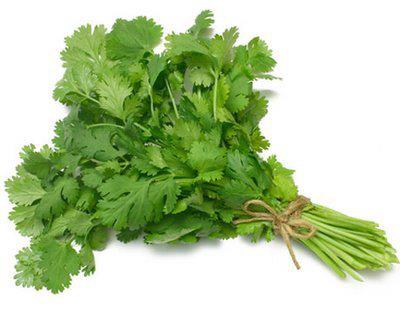 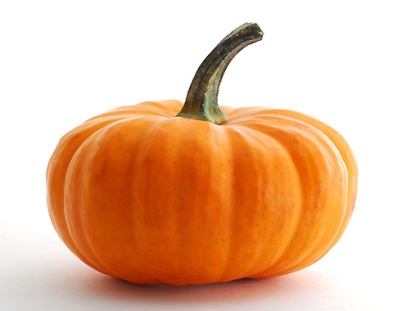 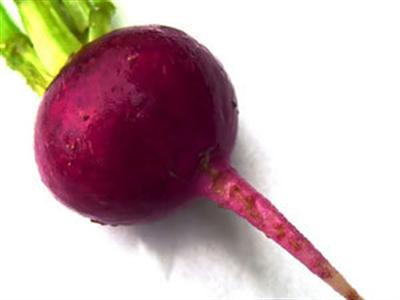 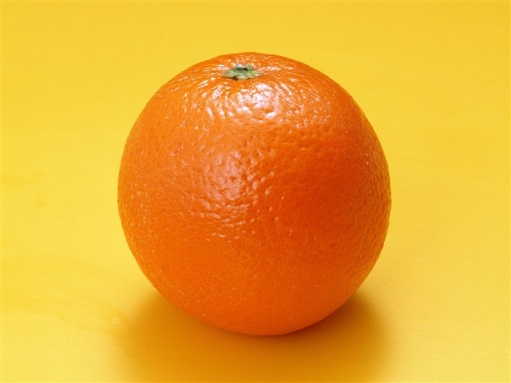 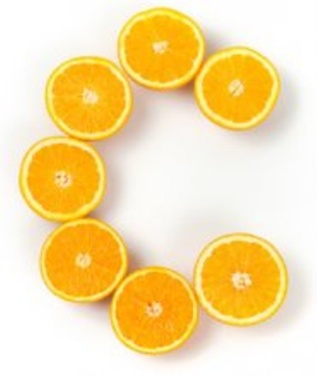 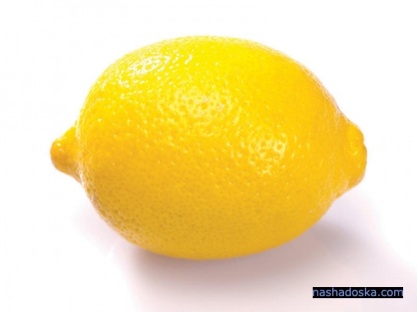 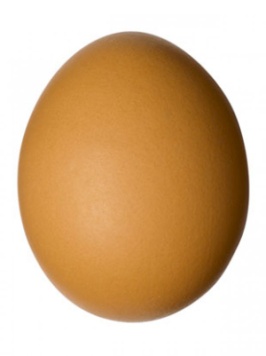 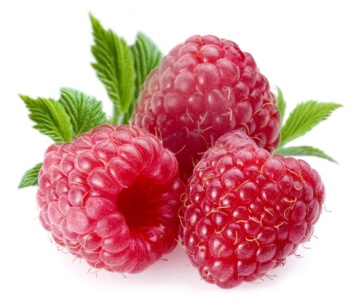 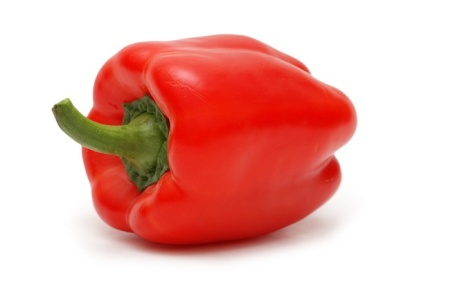 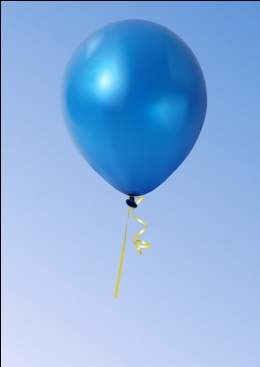 Молодец!!!
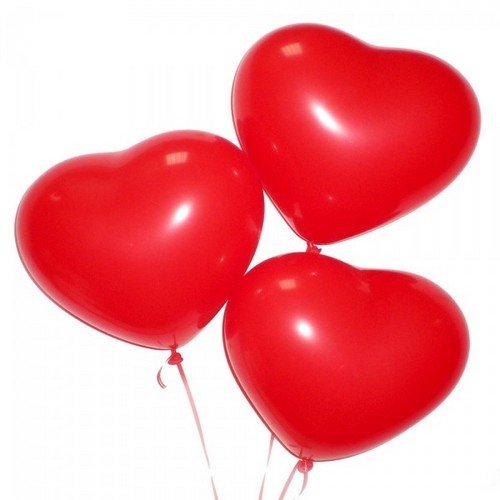 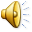 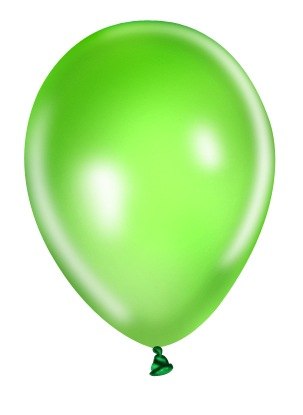 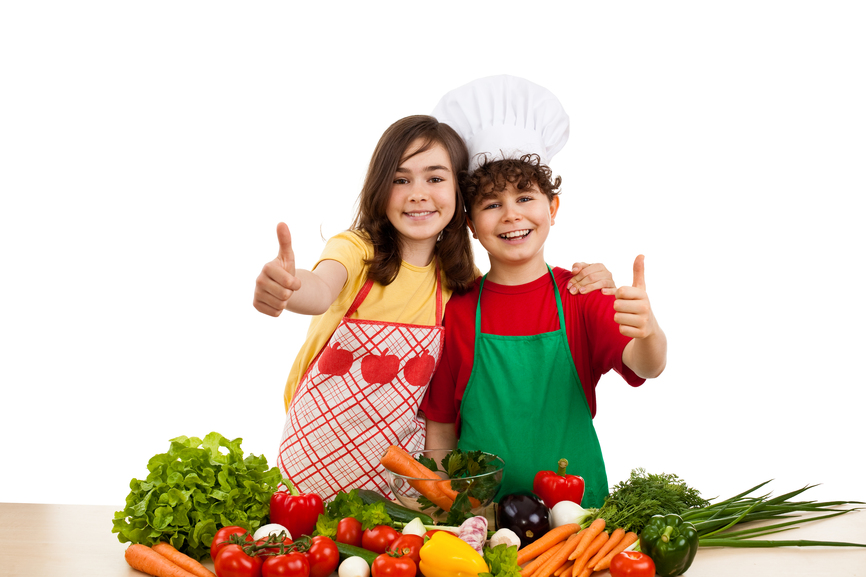